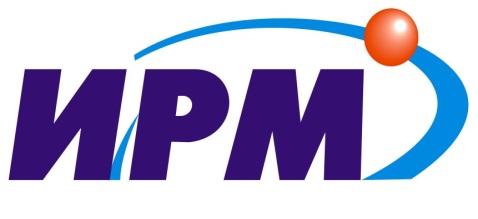 Joint Stock Company  
«Institute of Nuclear Materials»
CORROSIVE AND MECHANICAL RESISTANCE OF MgO CERAMICS IN MOLTEN SALTS UNDER METALLIZING AND MILD CHLORINATION OF SPENT NUCLEAR FUEL
Golosov O.A.1, Khvostov S.S.1, Glushkova N.V.1, Evseev M.V.1, Staritsyn S.V.1,Zaikov Yu.P.2, Kovrov V.A.2, Nikitina E.V.2, Kholkina A.S.2, Kazakovtseva N.A.2

1 JSC «INM», Zarechny, Russia
2 IHTE UB RAS, Yekaterinburg, Russia

golosov_oa@irmatom.ru
11th conference of RM, JSC «NIIAR», Dimitrovgrad, 27-31.05.2019
Введение (1/2)
Introduction (1/2)
Предполагается применение пирохимических процессов в технологии переработки СНУП ОЯТ реакторов на быстрых нейтронах.
Одними из важных стадий в этой технологии являются процессы «металлизации» и «мягкого» хлорирования.
Ресурс и работоспособность электролизёров восстановления оксидов («металлизации») и аппаратов «мягкого» хлорирования определяются правильным выбором конструкционных материалов.
It is supposed to apply pyrochemical processes in processing of spent UPuN fuel of reactors on fast neutrons.
One of important stages in this technology are processes of "metallization" and "soft" chlorination.
The resource and working capacity of electrorefiners of oxide restoration ("metallization") and devices of "soft" chlorination are defined by a correct choice of structural materials.
2
Введение (2/2)
Introduction (2/2)
В качестве одного из кандидатных материалов этих аппаратов предполагается использование керамики из MgO.
Однако данные о коррозионной и механической стойкости керамики MgO в расплавах солей щелочных металлов в литературе практически отсутствуют.
В этой связи целью исследований является определение влияния температуры и состава расплавов солей щелочных металлов на коррозионную и механическую стойкость образцов керамики MgO. 
MgO ceramics is supposed to be used as one of candidate materials for these devices.
However, there are almost no data on corrosion and mechanical resistance of MgO ceramics in molten salts of alkaline metals in the literature.
Thereupon the purpose of researches is to define the influence of temperature and structure of molten salts of alkaline metals on corrosion and mechanical resistance of MgO ceramics samples.
3
Объект исследований
Study Subject
Объект исследований: 
    - керамика MgO.
Форма образцов: 
    - цилиндры Ø 10 мм, H = 10 мм.
Состояние: 
    - необлученное,
    - облученное в n, γ поле до повреждающей дозы  0,4 МГр.
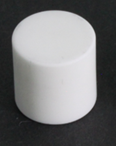 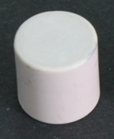 Before irradiation
After irradiation
Study subject: 
    - MgO ceramics.
Sample shape: 
    - cylinders Ø 10 mm, H = 10 mm.
State: 
    - unirradited,
    - irradiated in n, γ field to a damaging dose 0.4 МGy.
Химический состав образцов керамики MgO, стабилизированной (Zr,Y)O2
Composition of MgO samples, stabilized by (Zr,Y)O2
4
Условия испытаний и методики исследований
Tests condition @ a researches technique
Температура испытаний:    650 и 750 оС;
 Длительность испытаний: 100 ч;
 Коррозионные среды:         LiCl, LiCl + (1-2)% моль Li2O;
                                                       LiCl + (0,25-1,0)% моль UCl3
 Состояние образцов:           необлученное и облученное;
 Методики:		            Фото, гравиметрия, РЭМ, МРСА,			            нейтронно-активационный анализ, 			            кратковременные механические испытания.
Testing temperature:  	           650 and 750 оС,
 Testing time: 		           100 h,
 Corrosion environments:      LiCl, LiCl + (1-2)% mole Li2O,
                                                       LiCl + (0.25-1.0)% mole UCl3
 Condition of samples:           irradiated and unirradiated,
 Techniques:		            Photo, gravimetric, SEM, EPMA,			            neutron activation analysis, 			            short-term mechanical tests.
5
Характеристика радионуклидов в образцах  
The characteristic of radionuclides in samples
94Zr(n, γ)95Zr
174Hf(n, γ)175Hf
180Hf(n, γ)181Hf
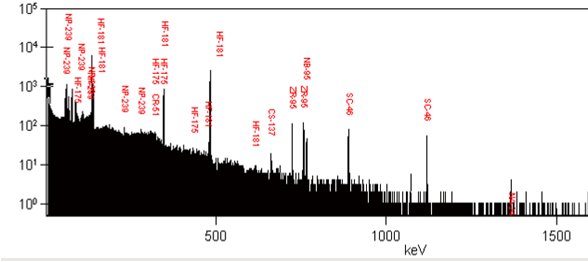 Коррозионная стойкость образцов MgO оценивалась по скорости выноса в расплав солей радиоактивных меток, в качестве которых использовались радионуклиды 95Zr, 175Hf, 181Hf.
Corrosive resistance of MgO samples was assessed by the rate of 95Zr, 175Hf, 181Hf, used as radioactive tracers, release into molten salts.
6
Выражения для расчета скорости коррозии
Equations for corrosion rate calculation
K = (ms·Σ(Ai,ms/Ai,s))/(n·S·t),
L = 8.76·К/ρ
К      – скорость коррозии MgO, г/(м2·ч);
ms – масса образца MgO, г;
Ai,ms  – активность i-го радионуклида в плаве соли, Бк;
Ai,s – активность i-го радионуклида в образце, Бк;
n       – количество радионуклидов;
S      – площадь поверхности образца MgO, м2; 
t       – время испытаний, ч;
L      – проницаемость коррозии, мкм/год;
ρ      – плотность, г/см3.
К      – corrosion rate of MgO, g/(m2·h),

ms    – weight of the sample MgO, g,
Ai,ms  – activity of i-th radionuclide in molten salt, Bq,
Ai,s   – activity of  i-th radionuclide in  sample, Bq,
n      – quantity of radionuclides,
S      – surface area of sample MgO, m2, 

t       – testing time, h,
L      – permeability of corrosion,                        μm/year,
ρ      – density, g/cm3.
7
Влияние содержания Li2O и UCl3 на скорость коррозии керамики MgO (1/2)

Effect of Li2O and UCl3 concentration on corrosion rate of MgO ceramics (1/2)
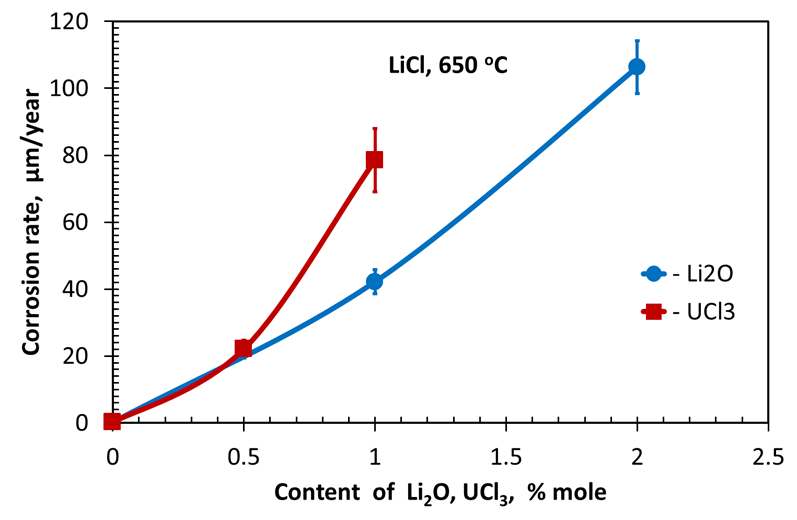 Керамика MgO в облученном состоянии имеет высокую коррозионную стойкость в расплавах LiCl при обеих температурах испытаний.
Скорость коррозии не превышает сотых долей мкм.
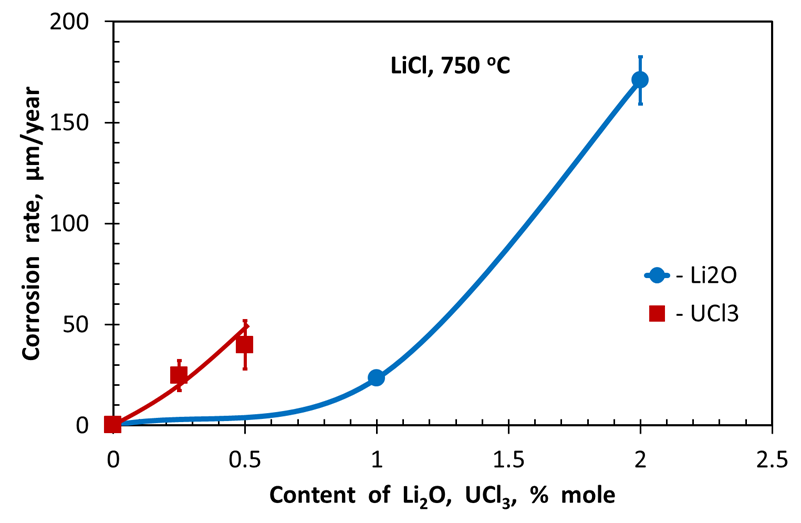 MgO ceramics in the irradiated state has high corrosion resistance in molten LiCl at both testing temperatures.
Corrosion rate does not exceed the hundredth of a micrometer.
8
Влияние содержания Li2O и UCl3 на скорость коррозии керамики MgO (2/2)

Effect of Li2O and UCl3 concentration on corrosion rate of MgO ceramics (2/2)
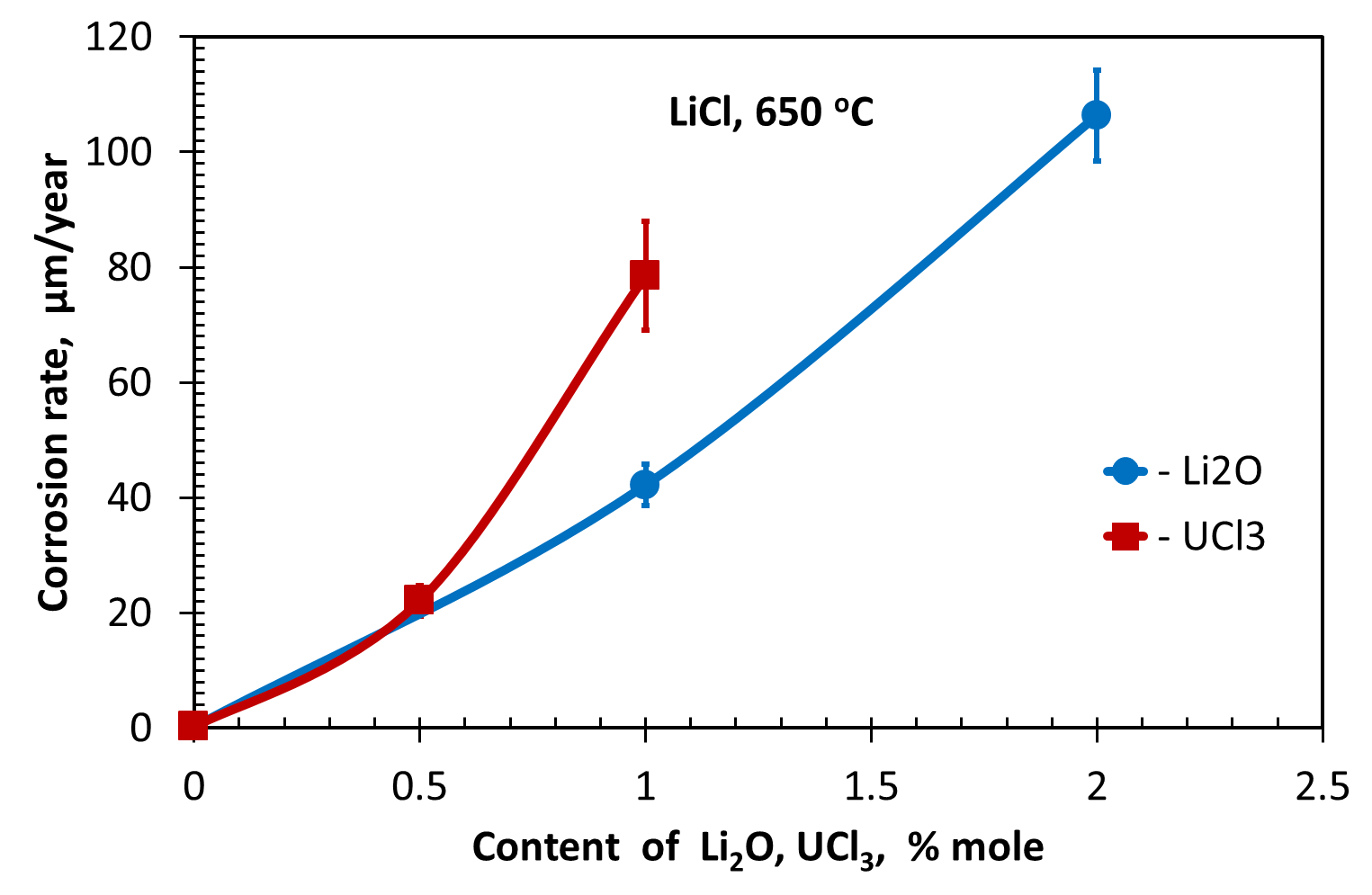 Введение Li2O и UCl3 в расплав LiCl приводит к увеличению скорости коррозии керамики MgO при 650 и 750 оС.
Повышение температуры расплавов LiCl+nLi2O и LiCl+mUCl3 с 650 до 750 оС приводит к увеличению скорости коррозии MgO в ~1,5-2 раза.
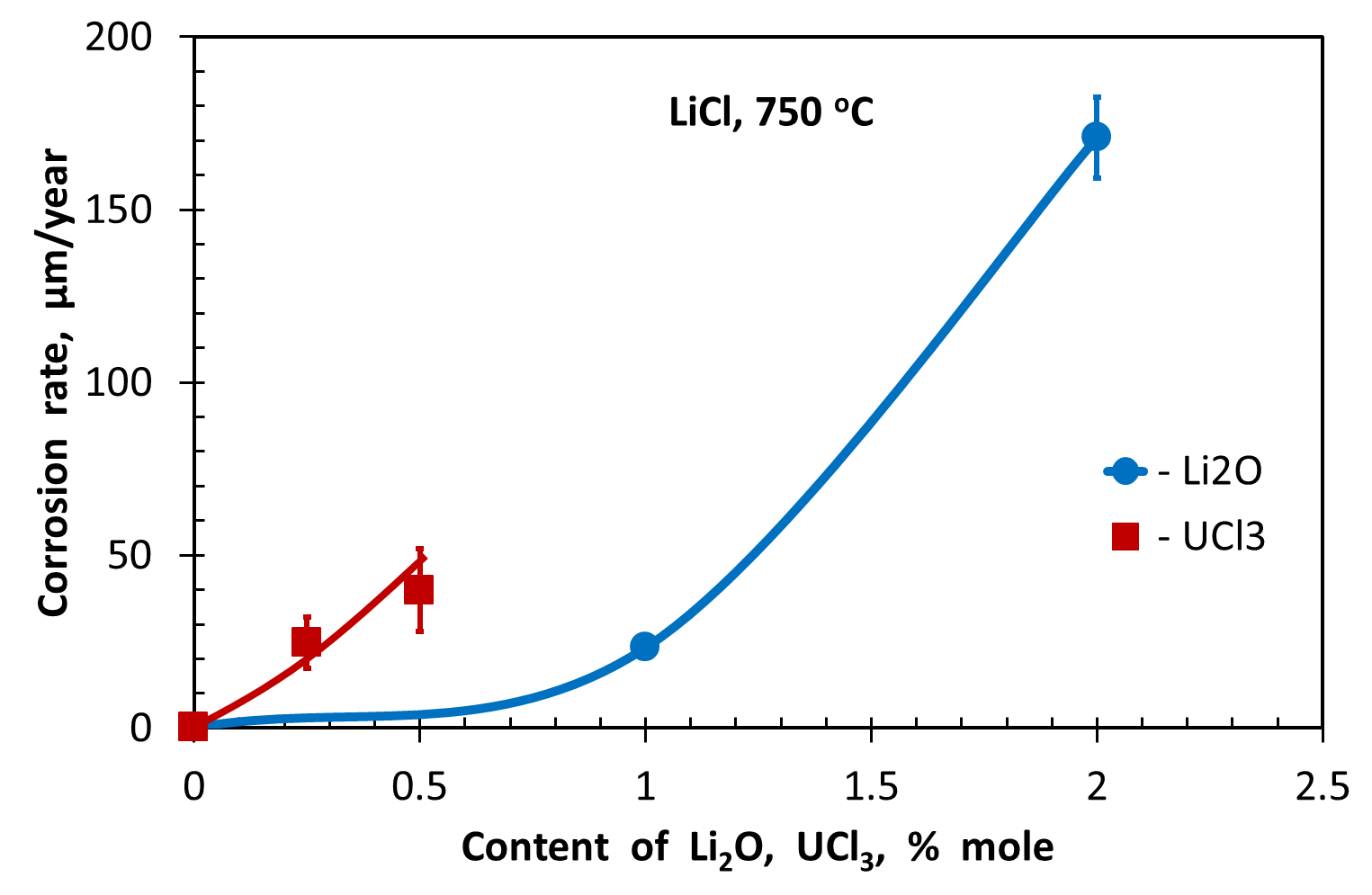 Li2O and UCl3 introduction into molten LiCl leads to increase in corrosion rate of MgO ceramics at 650 and 750 oC.
Rise in temperature of LiCl+nLi2O and LiCl+mUCl3 melts with 650 to 750 oC leads to increase in MgO corrosion rate by ~1.5-2 time.
9
РЭМ изображения повеpхности MgO до и после испытаний в LiCl и LiCl+nLi2O
SEM images of MgO surface  before and after testing in LiCl and LiCl+nLi2O
MgO
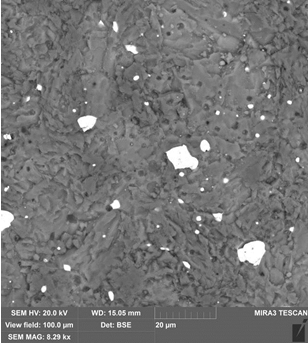 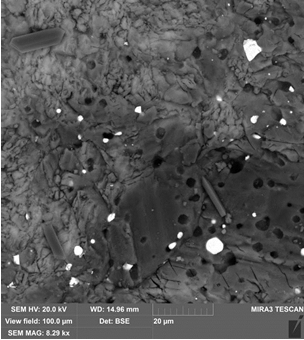 MgO
ZrO2
Выдержка в чистом LiCl приводит лишь слабому травлению границ зерен и пор не воздействуя на выделения ZrO2.
Введение Li2O в расплав LiCl увеличивает не только травление границ зерен, но и приводит  к общей коррозии в объеме зерен MgO, а также к травлению выделений ZrO2.
ZrO2
Before testing
LiCl
MgO
MgO
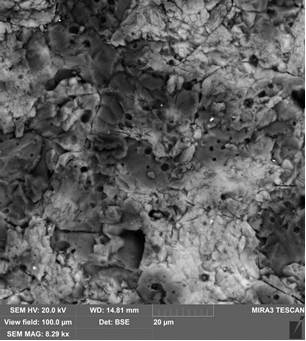 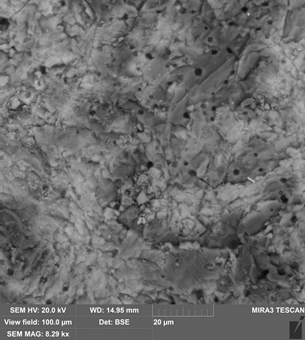 Testing in pure LiCl results only in mild etching of grain boundaries and pores in MgO without attacking ZrO2 particles.
Introduction of Li2O into LiCl melt increases not only pickling of grain boundaries, but also leads to general corrosion in the volume of MgO grains, and etching of ZrO2 particles.
LiCl+1%Li2O
LiCl+2%Li2O
10
РЭМ изображения повеpхности MgO до и после испытанийв LiCl и LiCl+mUCl3
SEM images of MgO surface before and after testing in LiCl and LiCl+mUCl3
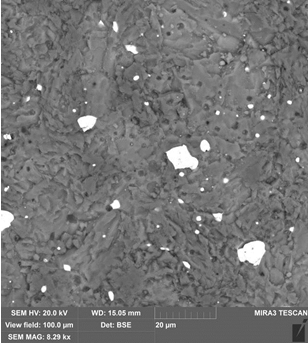 MgO
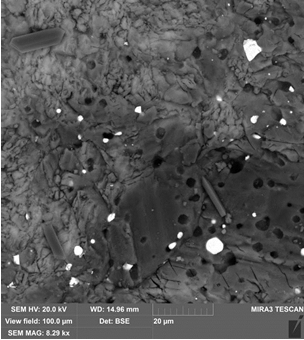 MgO
ZrO2
ZrO2
Выдержка в чистом LiCl приводит лишь слабому травлению границ зерен, не воздействуя на ZrO2.
Введение UCl3 в расплав LiCl увеличивает не только травление границ зерен MgO, но и приводит  к общей коррозии в объеме зерен MgO, при этом не оказывает влияния на  выделения ZrO2.
Before testing
LiCl
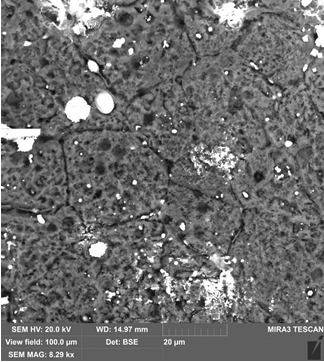 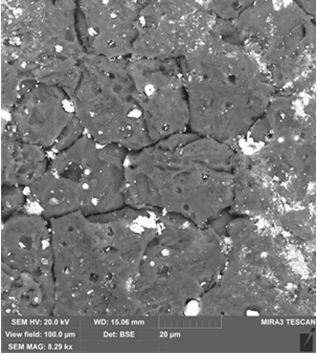 MgO
MgO
Cooling in pure LiCl results only in weak etching of MgO grain boundaries  without  influencing ZrO2 particles.
Introduction of UCl3 into melt LiCl increases not only etching of MgO grain boundaries, but also leads to general corrosion in the volume of MgO  grains,  without  influencing ZrO2 particles.
ZrO2
ZrO2
LiCl+0.5%UCl3
LiCl+1%UCl3
11
Влияние содержания Li2O на состав поверхностных слоев MgO (1/2)
Effect of Li2O concentration on composition of MgO surface layers (1/2)
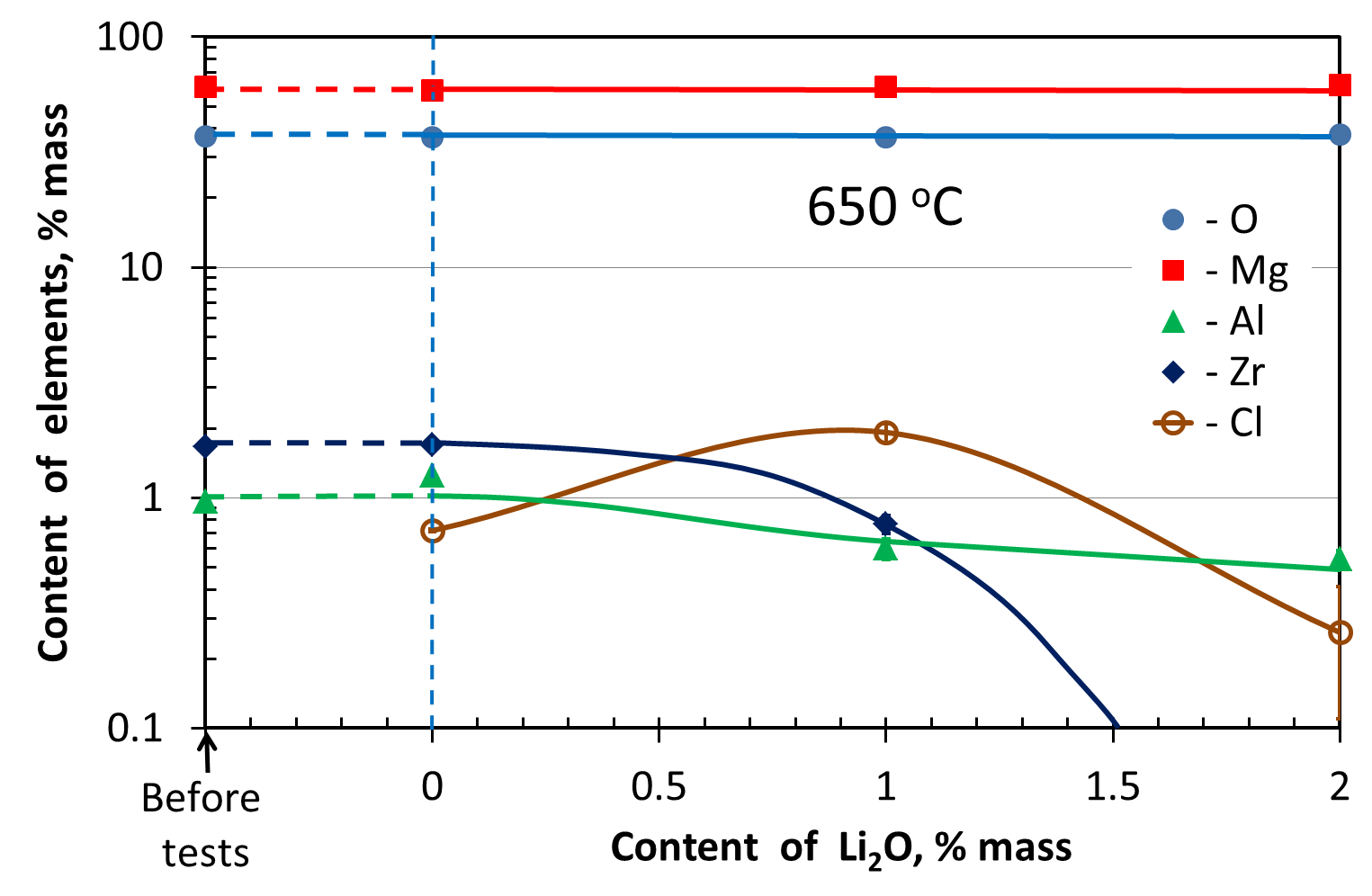 Выдержка MgO в расплаве LiCl, в том числе с добавками 1 и 2 % моль Li2O, практически не влияет на содержание Mg и O на поверхности образцов MgO при обеих температурах.
Содержание Zr на поверхности MgO не изменяется при выдержке в расплаве LiCl при 650 и 750 оС.
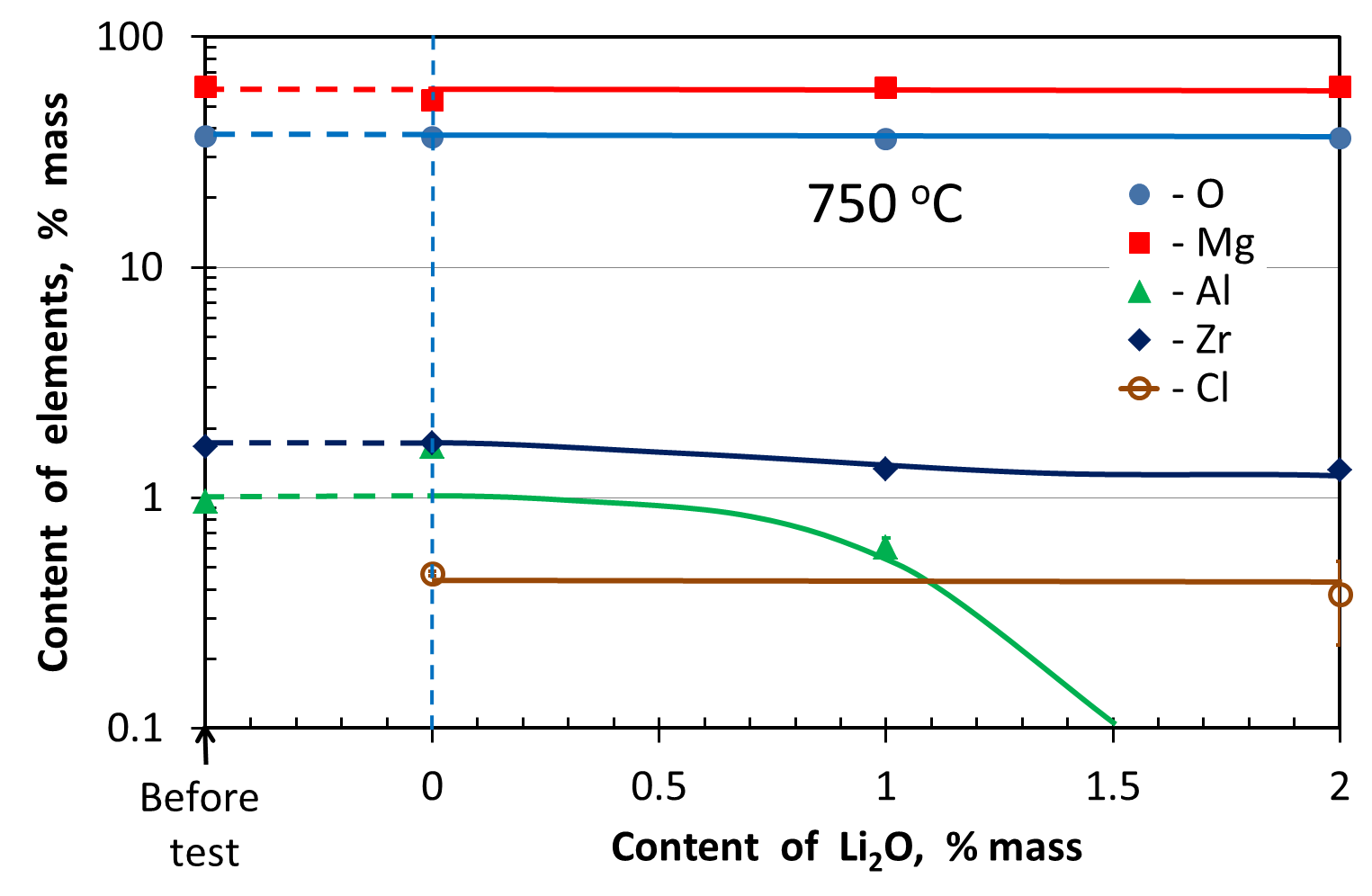 MgO  cooling  in LiCl melts,  including additives of 1 and 2 % mole of Li2O, practically does  not  influence  Mg  and  O concentration on surfaces of  MgO  samples at  both  testing  temperatures.
Zr concentration on  MgO  surface  does  not change  during  cooling  in  LiCl  melt  at  650 and 750 oC.
12
Влияние содержания Li2O на состав поверхностных слоев MgO (2/2)
Effect of content Li2O on composition of surface layers MgO (2/2)
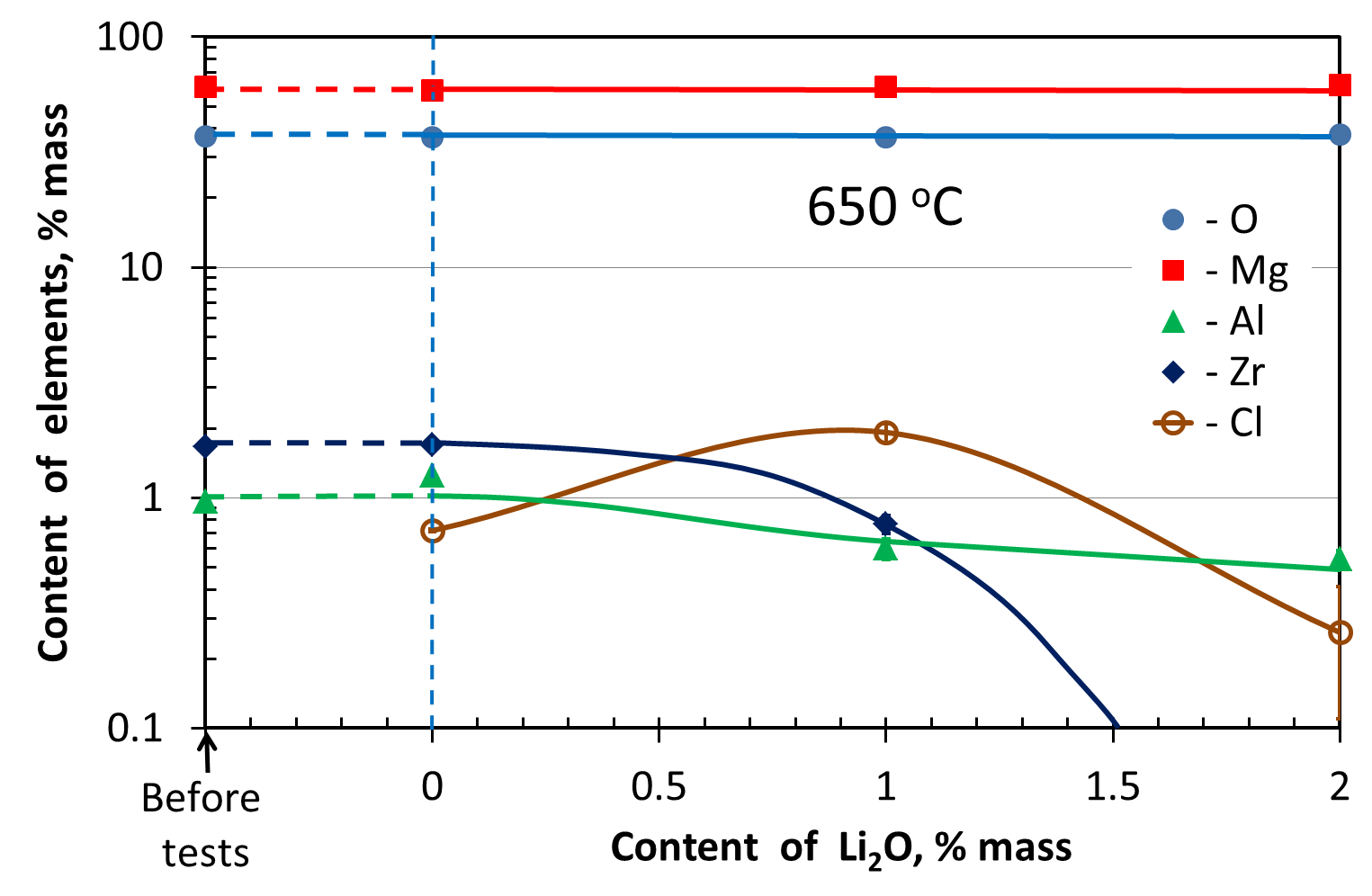 Введение Li2O в количестве 1 и 2 % моль в расплав LiCl приводит к снижению содержания Zr при 650 оС и практически не влияет при 750 оС.
Наличие Cl (в количестве 0,3-1,2 % масс.) выявлено на поверхности MgO после испытаний в расплавах LiCl и LiCl+хLi2O при обеих температурах 650 и 750 оС.
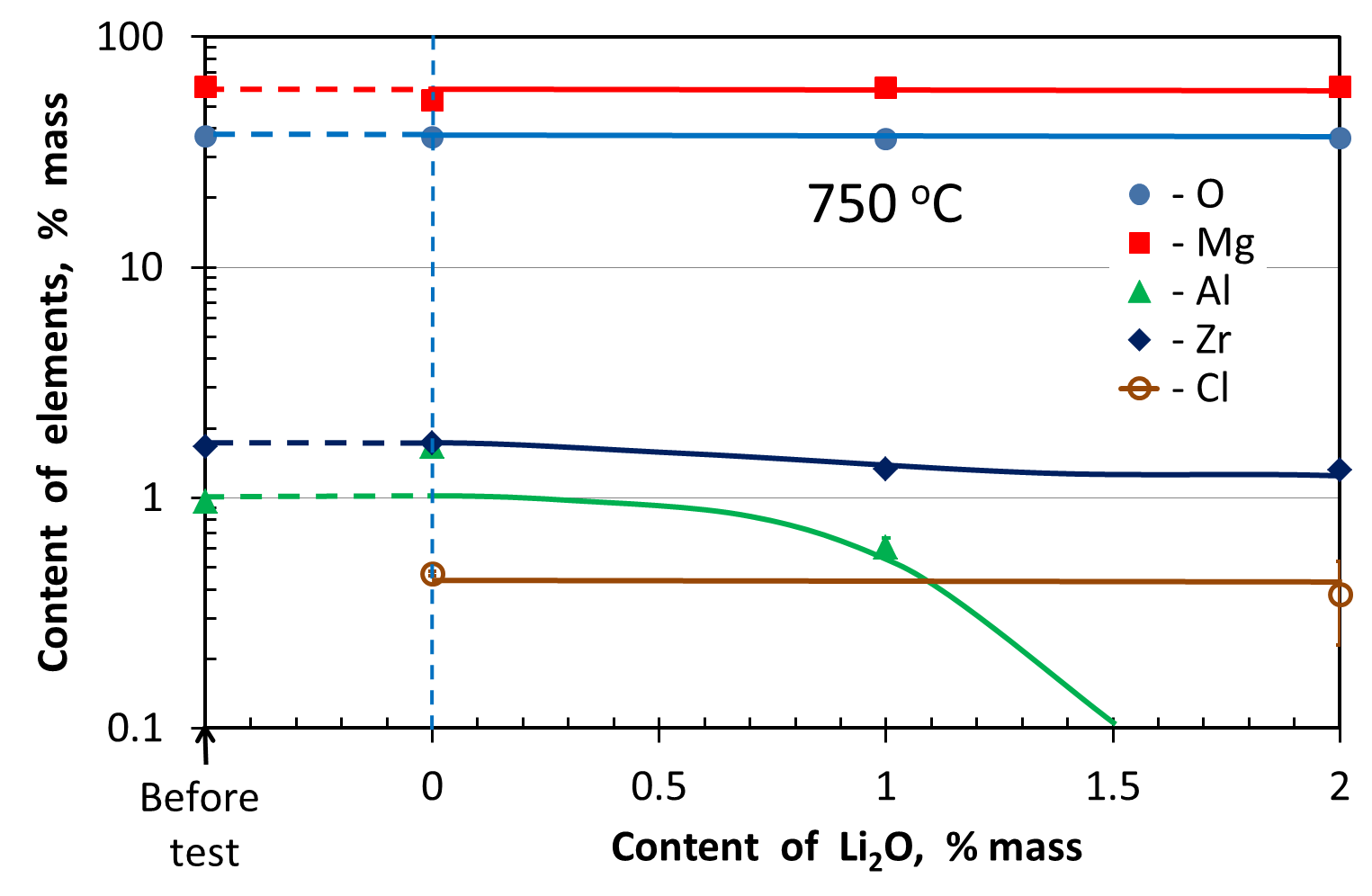 Introduction  of 1 and 2 % mole of Li2O into LiCl  melt  leads  to  decrease  in  Zr concentration  at  650 oC  and  practically does not  influence  at  750 oC.
Cl (0.3-1.2 % mass)  is  detected  on  MgO surface  after  testing  in  LiCl  and LiCl+хLi2O  melts  at  both  temperatures  of 650 and 750 oC.
13
Влияние содержания UCl3 на состав поверхностных слоев MgO
Effect of UCl3 concentration on composition of MgO surface layers
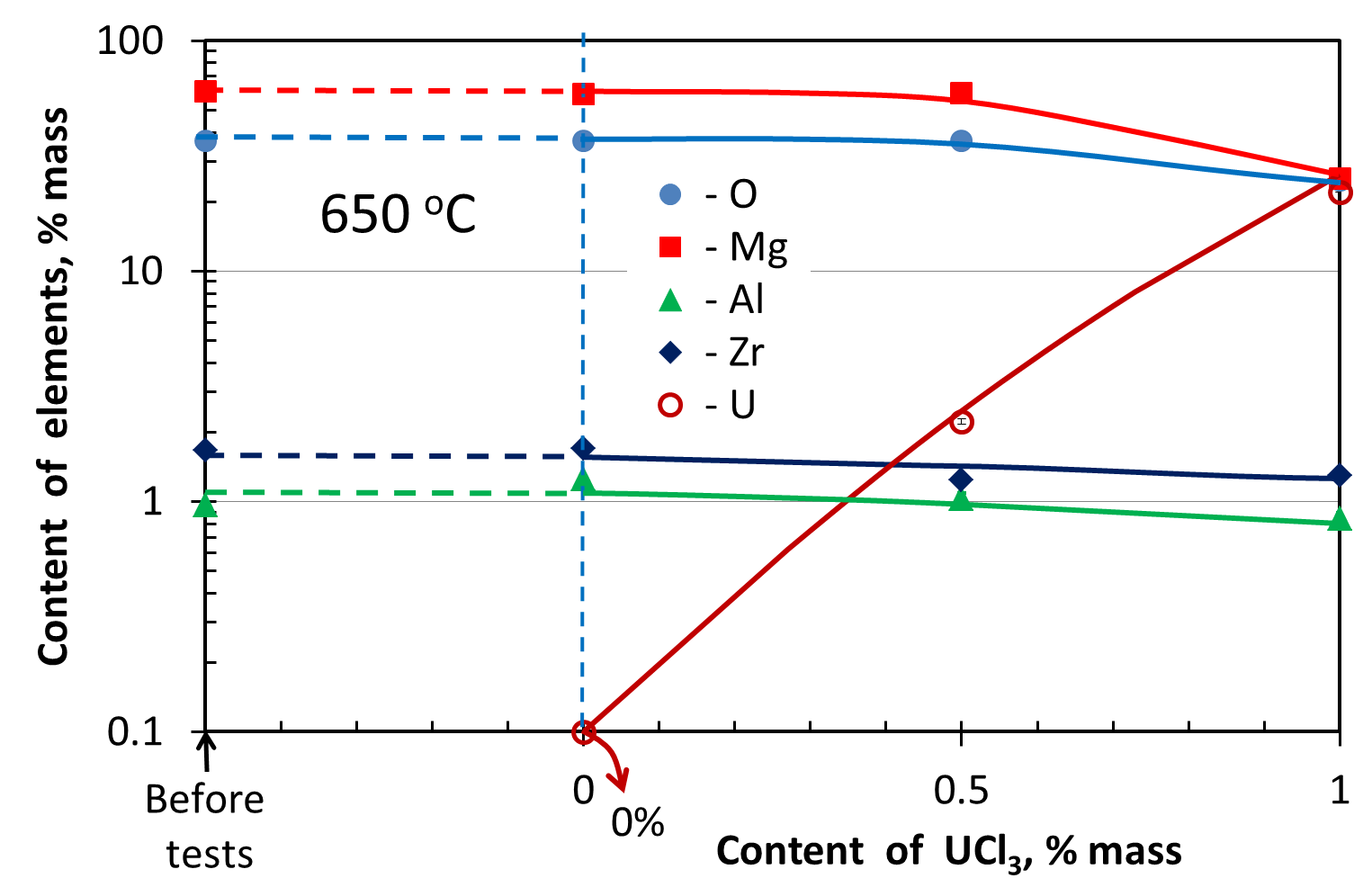 Введение UCl3 в расплав LiCl снижает содержание на поверхности MgO:- Zr с ~1,7 до ~1.2 % масс.;- Al с ~1,1 до ~0.8 % масс.;- Mg с ~60 до ~25 % масс.;- О с ~37 до ~25 % масс.;
Одновременно в расплавах LiCl+UCl3 выявлено накопление U на поверхности MgO до ~2-22 % масс.
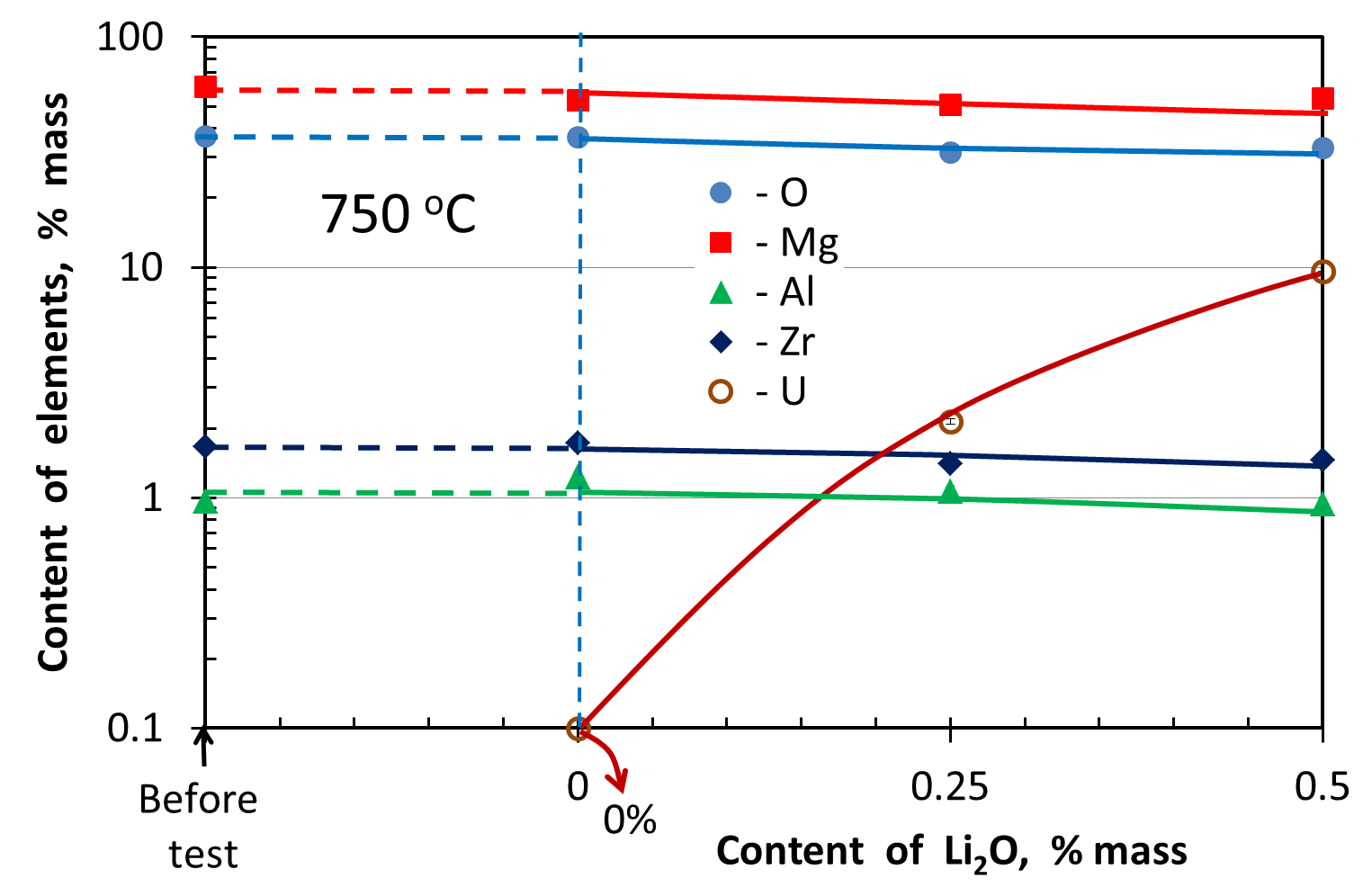 Introduction UCl3 into LiCl melt  reduces  the concentration  of  elements on MgO  surface:- Zr with ~1.7  to  ~1.2 % mass,- Al with ~1.1  to  ~0.8 % mass,- Mg with ~60  to  ~25 % mass,- O with ~37  to  ~25 % mass,
Accumulation  of  U  is  revealed  on  MgO surface  up  to ~2  to  22 % mass  in  LiCl+UCl3 melts  with  increasing  UCl3  concentration.
14
MgO-nLi2O system thermodynamics
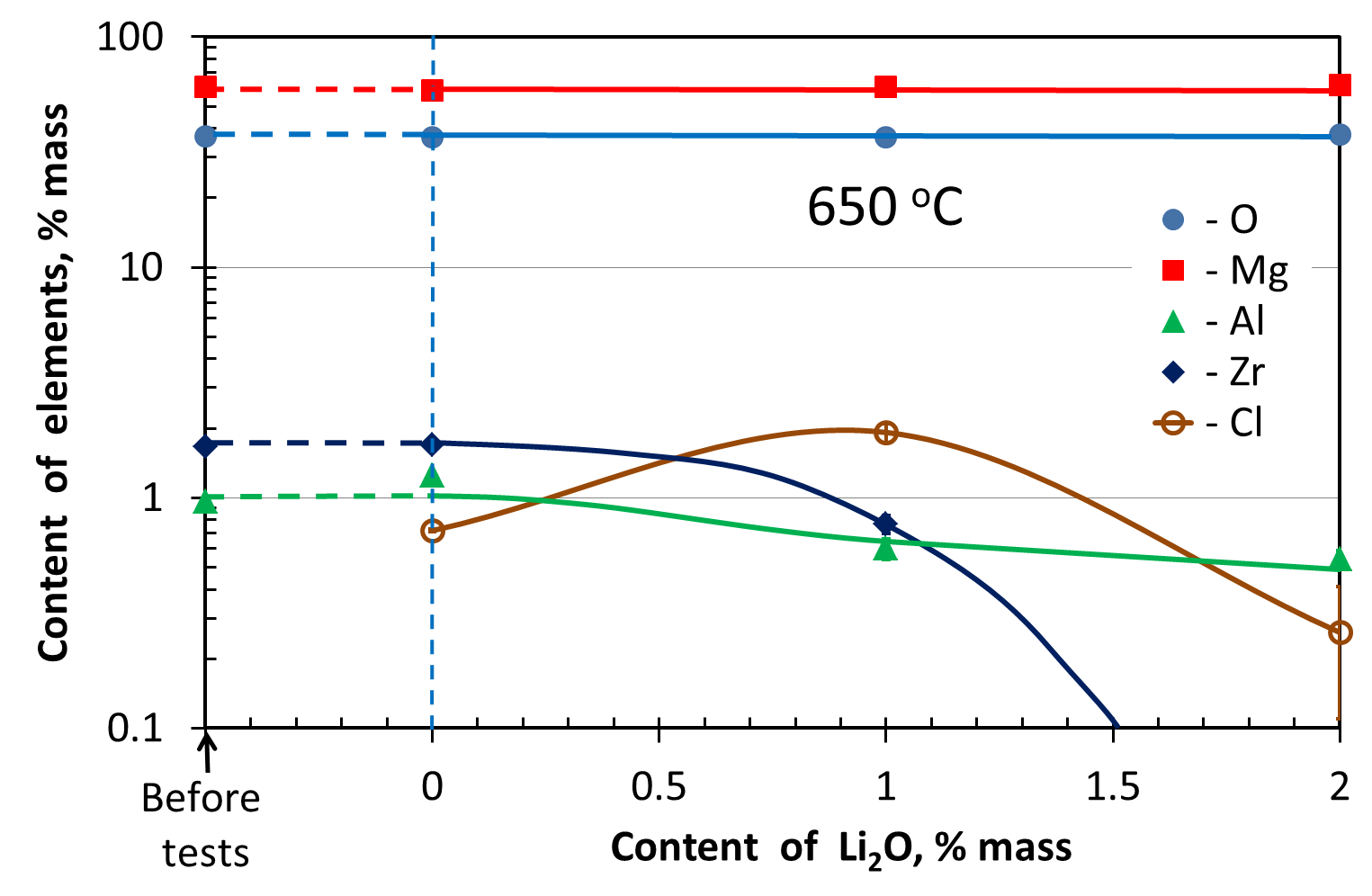 Наблюдаемые изменения содержания элементов в поверхностных слоях MgO с увеличением Li2O в расплавах LiCl коррелирует с данными термодинамических расчетов:- Li2O реагирует с ZrO2 с образованием соединений Li2ZrO3 и Li8ZrO6;- Li2O не взаимодействует с MgO и Y2O3;- LiCl не реагирует с компонентами MgO.
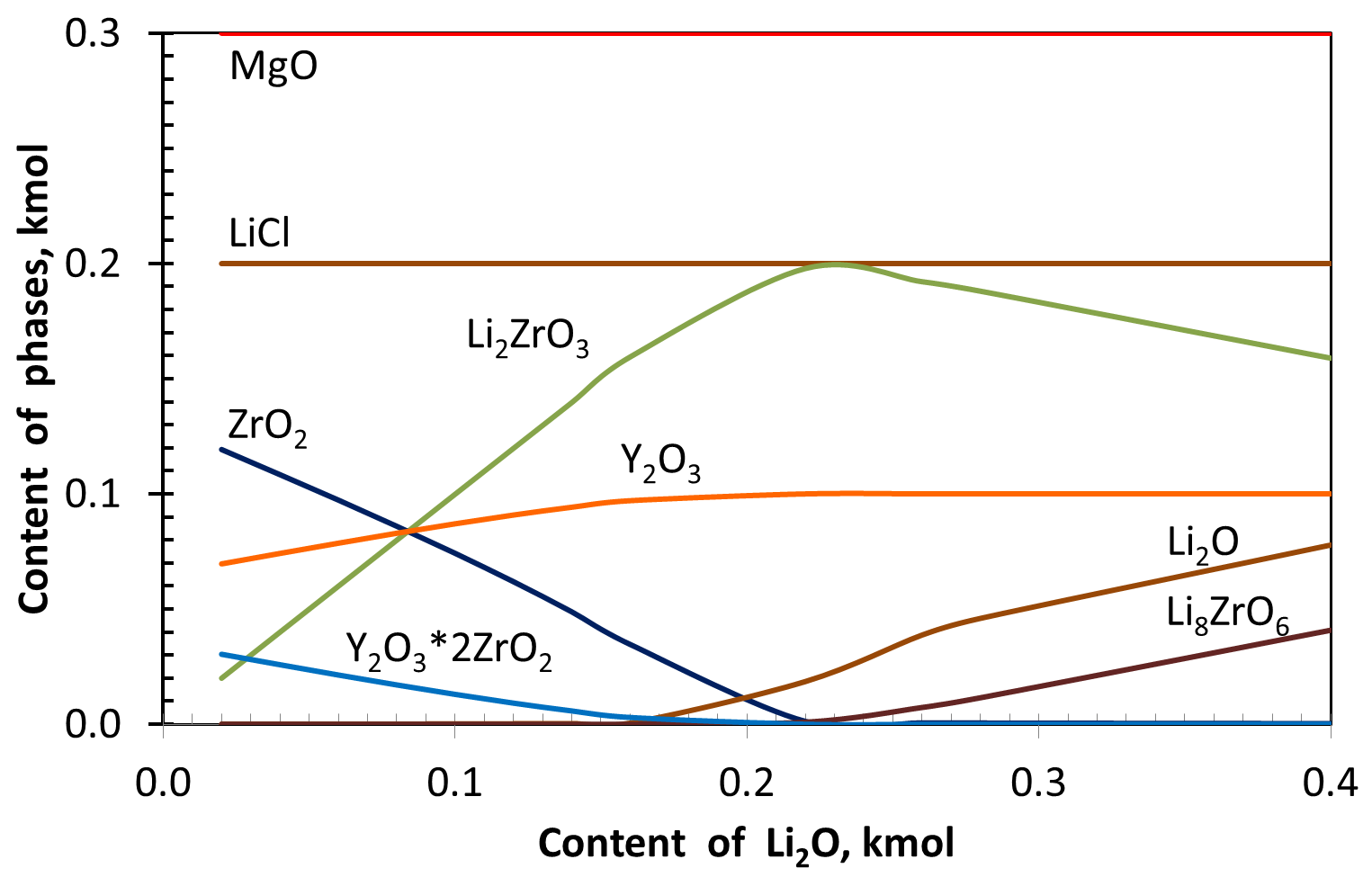 Observed changes of element concentration in MgO surface layers with increasing Li2O in LiCl melts correlates with the data of thermodynamic calculations:- Li2O reacts with ZrO2, and Li2ZrO3 and    Li8ZrO6 phases fare formed,- Li2O does not reacts with MgO and Y2O3,- LiCl does not react with MgO elements.
15
System MgO-mUCl3 thermodynamics
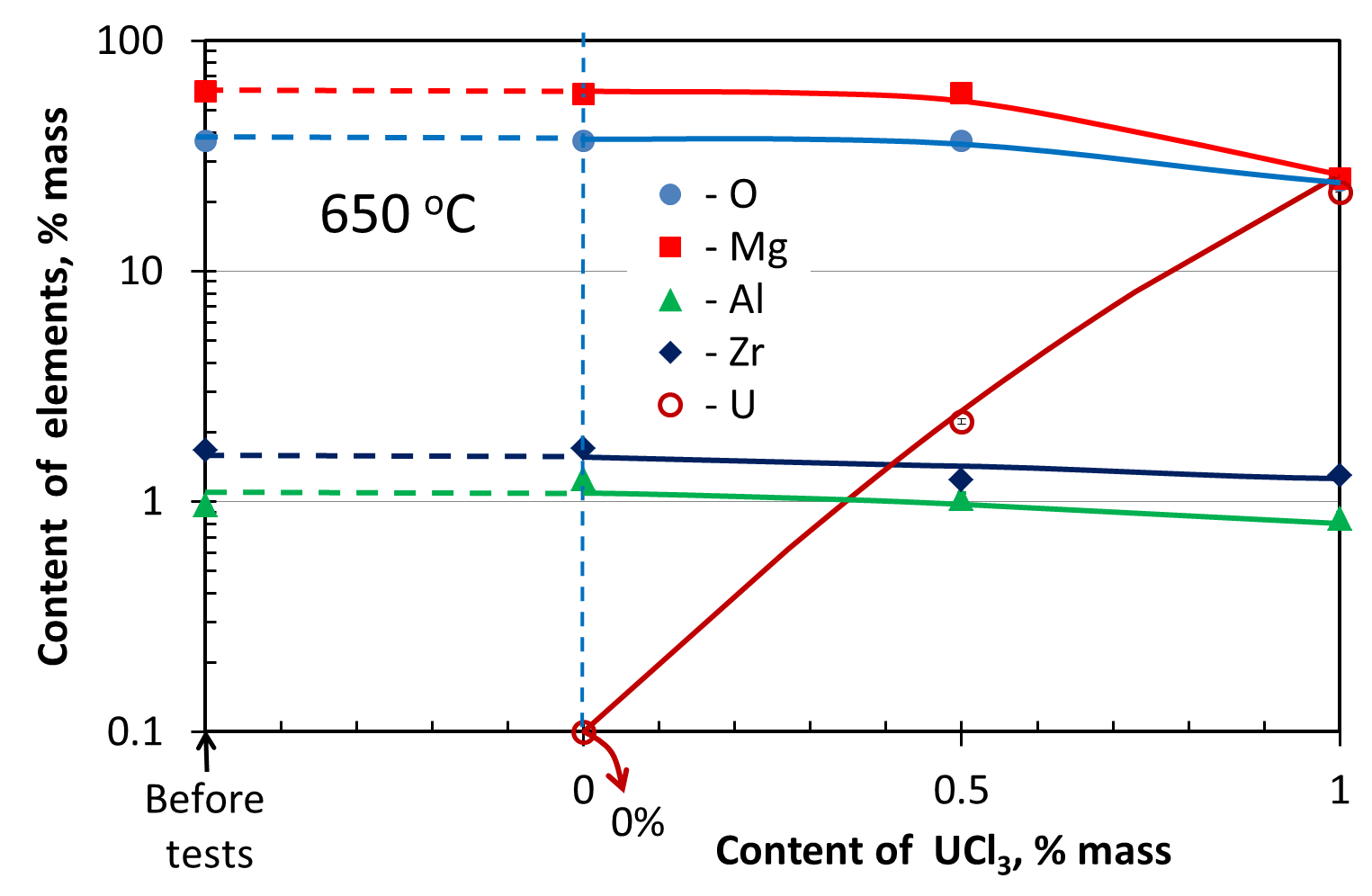 Наблюдаемые в поверхностных слоях MgO в расплавах LiCl+mUCl3 явления снижения содержания Mg и Zr, увеличение содержания U коррелируют с данными термодинамических расчетов:- UCl3 реагирует с MgO с образованием фазы UOCl, осаждающейся на поверхности MgO;- UCl3 слабо взаимодействует с ZrO2 и Al2O3.
Таким образом, при использовании керамики MgO возможно накопление на ее поверхности соединений содержащих уран.
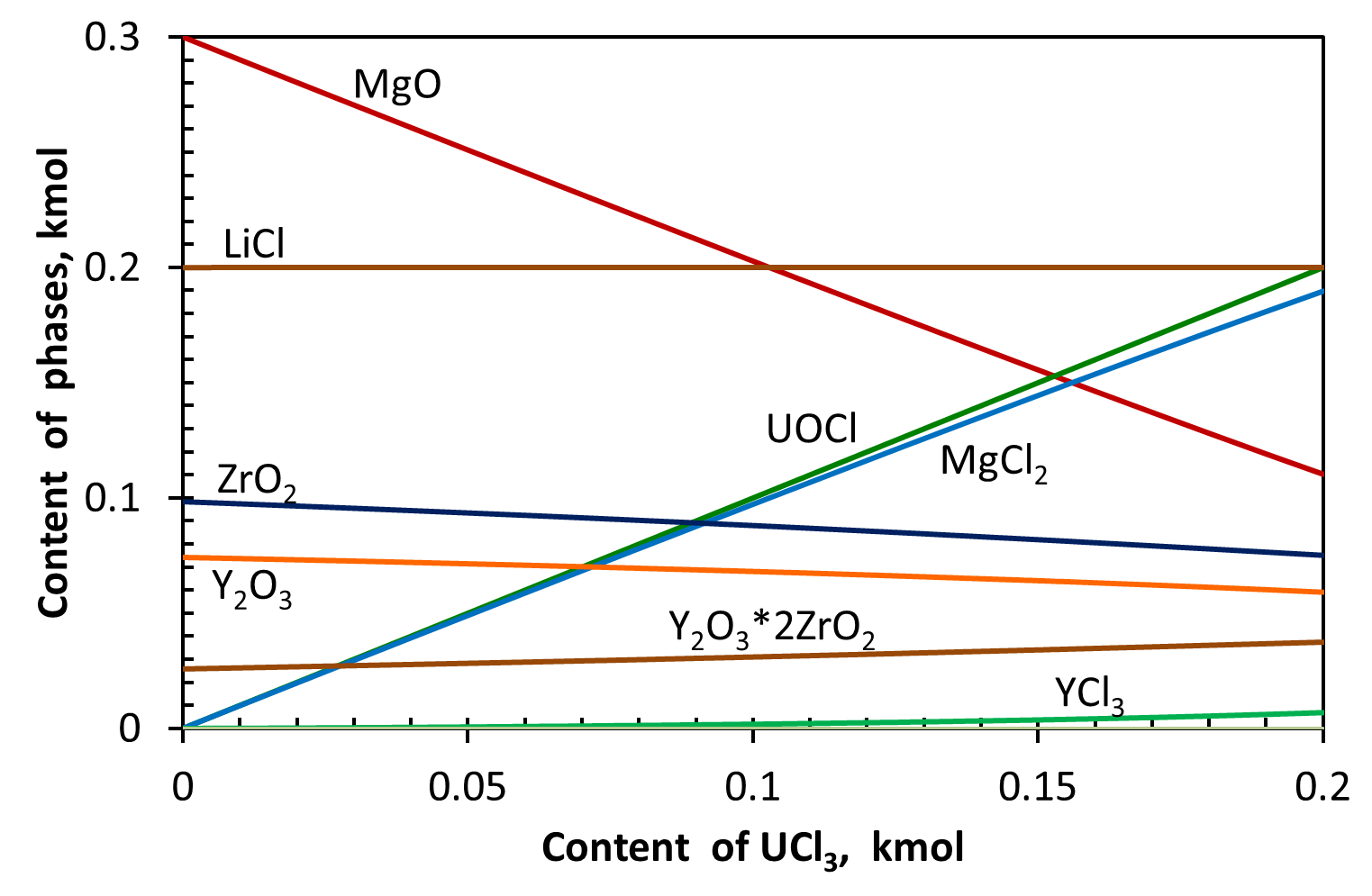 Phenomena  of  decreasing  Mg  and  Zr concentration and increasing U concentration, observed in MgO surface layers in LiCl+mUCl3 melts,  correlate  with  the  data  of thermodynamic  calculations:- UCl3  reacts  with  MgO,  and  UOCl  phase precipitating  to  MgO  surface  is  formed,- UCl3  poorly  reacts  with  ZrO2  and  Al2O3.
Thus,  using  MgO  ceramics  the  accumulation  of  uranium-containing  phases is  possible  on  its  surface.
16
Влияние содержания Li2O на предел прочности на сжатие (σсж) MgO (1/2)
Effect of Li2O concentration on MgO ultimate compression strength (1/2)
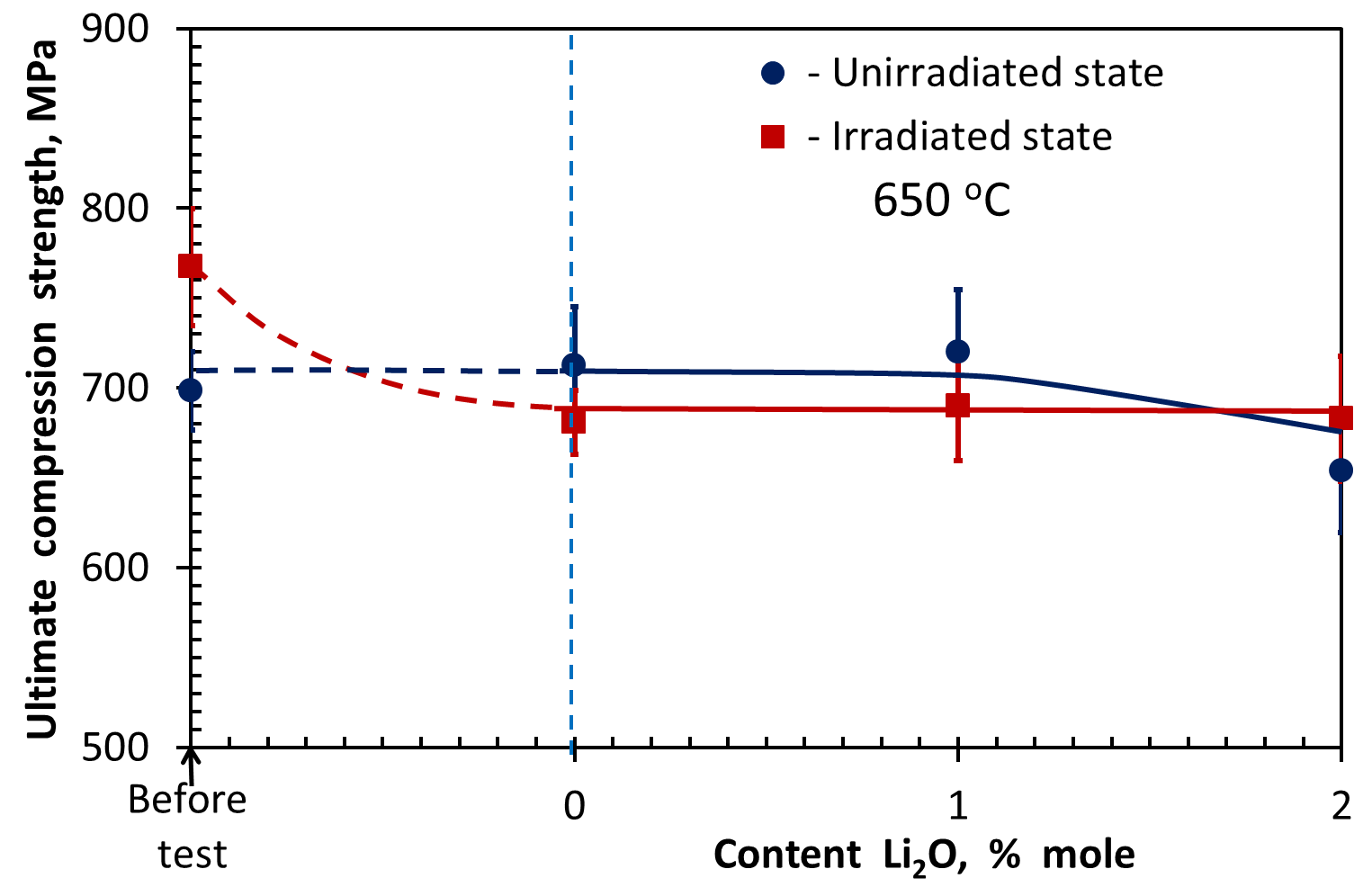 σсж  необлученной  керамики  равен  (700±22) МПа.
Облучение  увеличивает  σсж  MgO  на ~10 %.
Выдержка  в  течение  100  ч  в  LiCl  при 650 и 750 оС: - практически не влияет на σсж необлученной керамики;- на ~10% снижает  σсж  облученной керамики MgO.
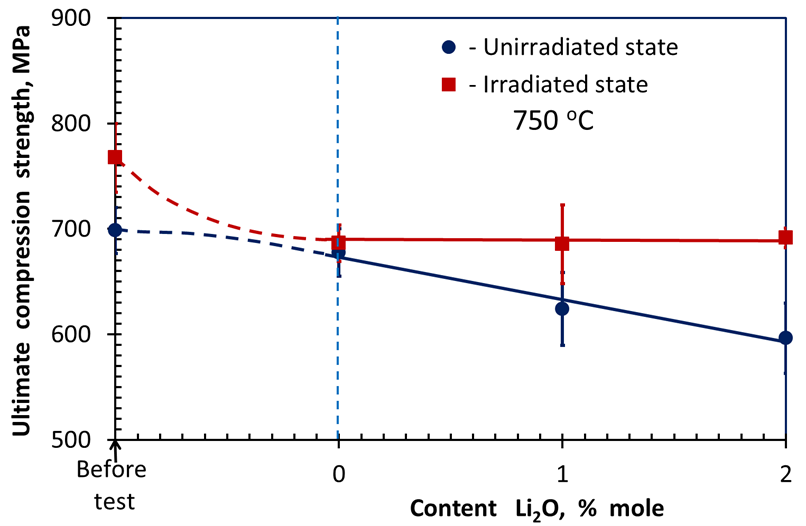 σcs  of  unirradiated  ceramics  is  equal  to (700±22) MPa.
Irradiation of MgO  increases σcs by ~10 %.
MgO  cooling  in  LiCl during 100 h at 650 and 750 oC: - practically  does  not  influence  σcs of unirradiated  ceramics;- reduces  σcs  of irradiated MgO by ~10 % .
17
Влияние содержания Li2O на предел прочности на сжатие (σсж) MgO (2/2)
Effect of Li2O concentration on MgO ultimate compression strength (2/2)
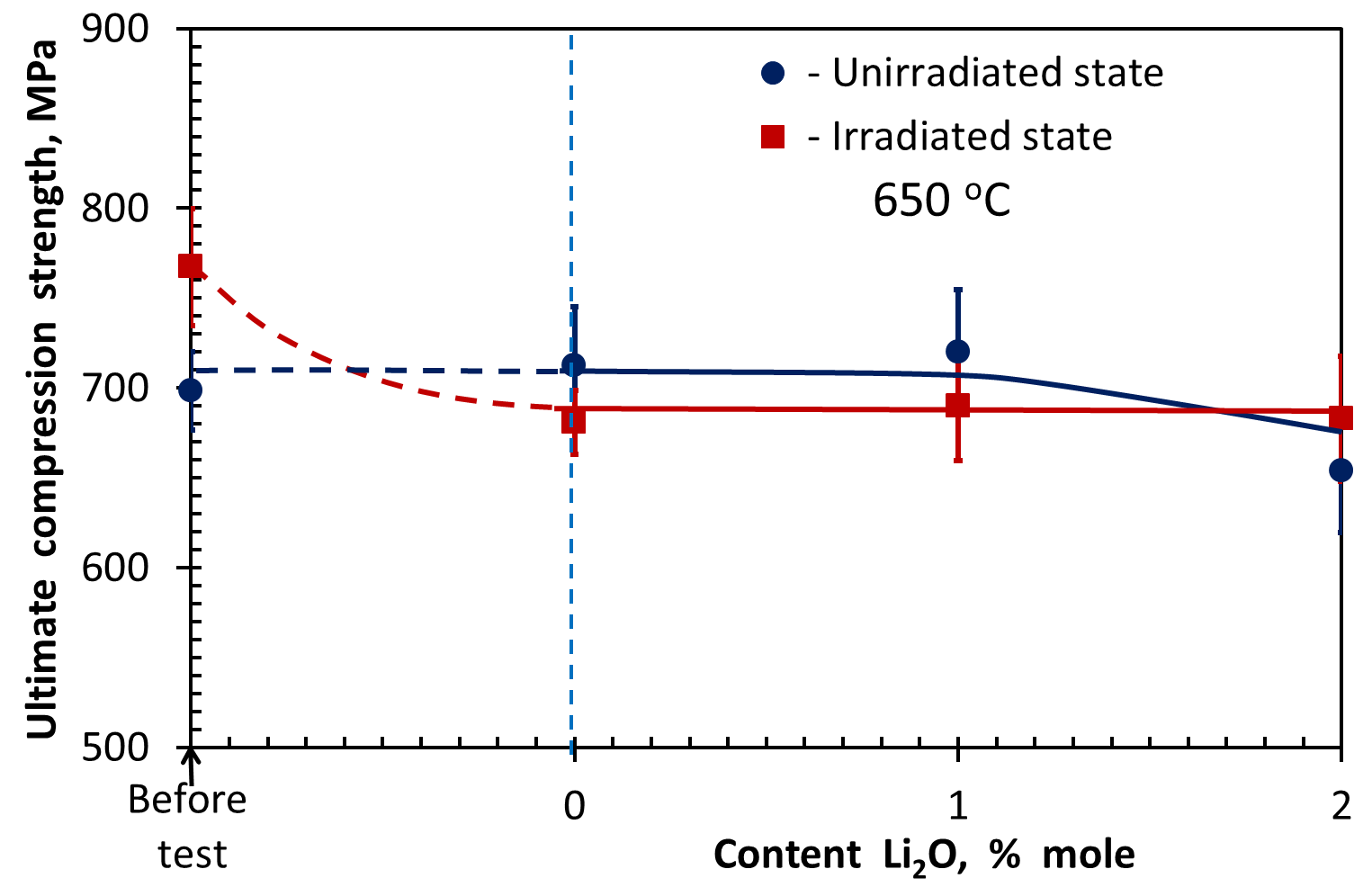 Введение 1 и 2 % моль Li2O в LiCl: - практически не влияет на σсж облученной керамики при обеих температурах;- монотонно снижает  σсж  необлученной керамики на 15 % при 750 оС с увеличением содержания Li2O до 2%.- не изменяет σсж необлученного MgO при 650 оС и содержании 1% Li2O- снижает σсж необлученного MgO на 10% при 650 оС и содержании 2% Li2O.
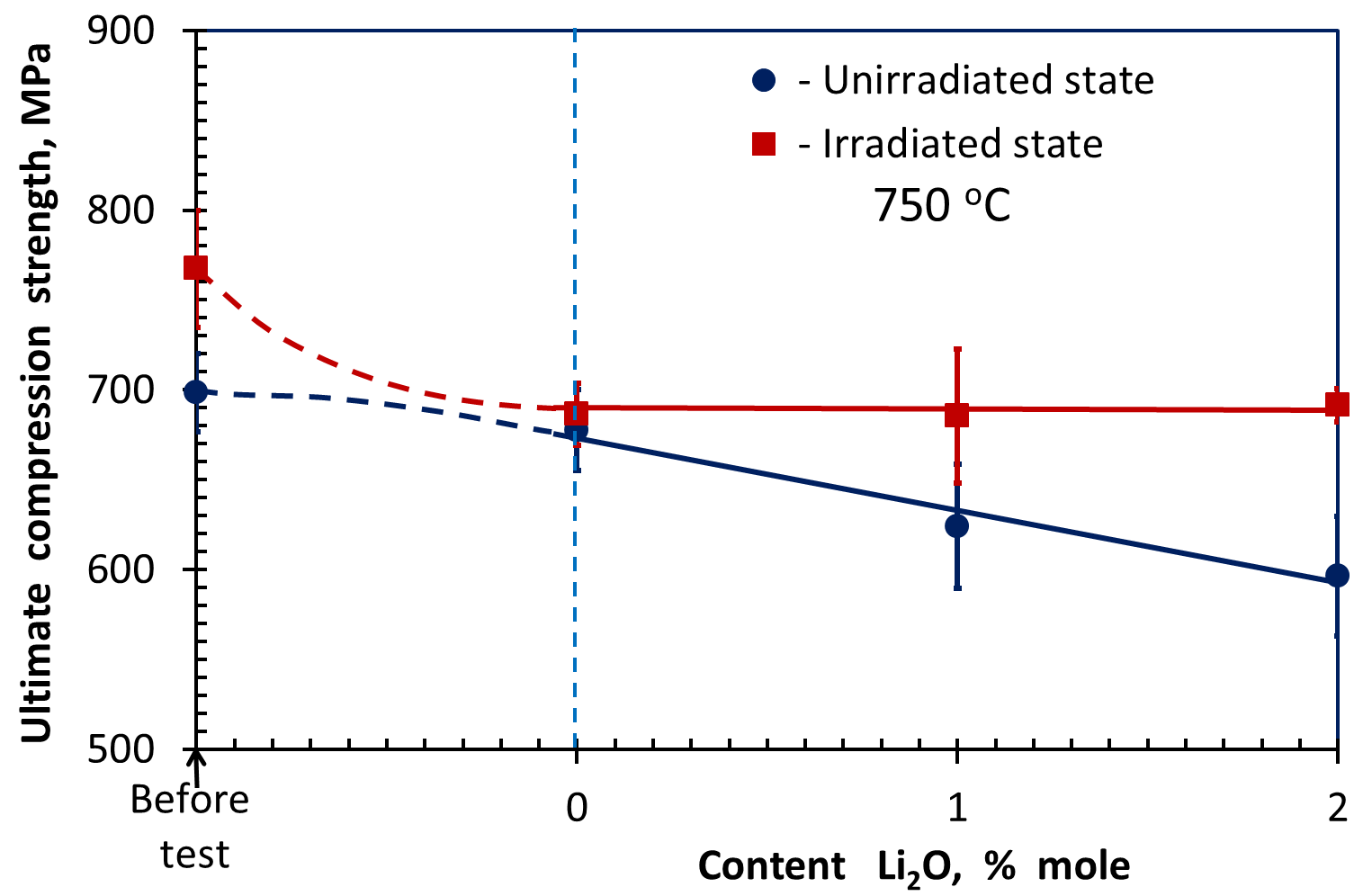 Introduction of 1 and 2 % mole Li2O in LiCl: - practically does not influence σcs of irradiated  ceramics  at  both  temperatures,- monotonously reduces σcs of unirradiated MgO by 15 % at 750 oC with increase in Li2O concentration to 2 %,- does not change  σcs of unirradiated  MgO at 650 oC  and  Li2O  concentration  of  1 %,- Reduces  σcs of  unirradiated MgO by 10 % at 650 oC and  Li2O concentration of 2 %.
18
Влияние содержания UCl3 на предел прочности на сжатие (σсж) MgO (1/2)
Effect of UCl3 concentration on MgO ultimate compression strength  (1/2)
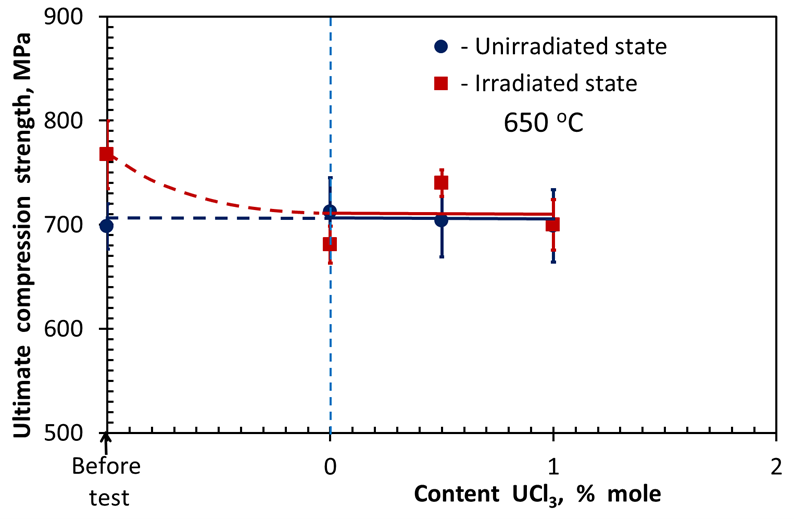 Выдержка  в  LiCl  при  650 и 750 оС: - практически  не  влияет  на  σсж необлученной  керамики;- на ~10% снижает σсж облученного MgO.
Содержание  UCl3  в количестве 0,5 и 1 % моль в расплаве  LiCl  практически не влияет на предел прочности на сжатие:- необлученной и облученной керамики MgO при 650 оС;- и необлученной керамики при 750 оС.
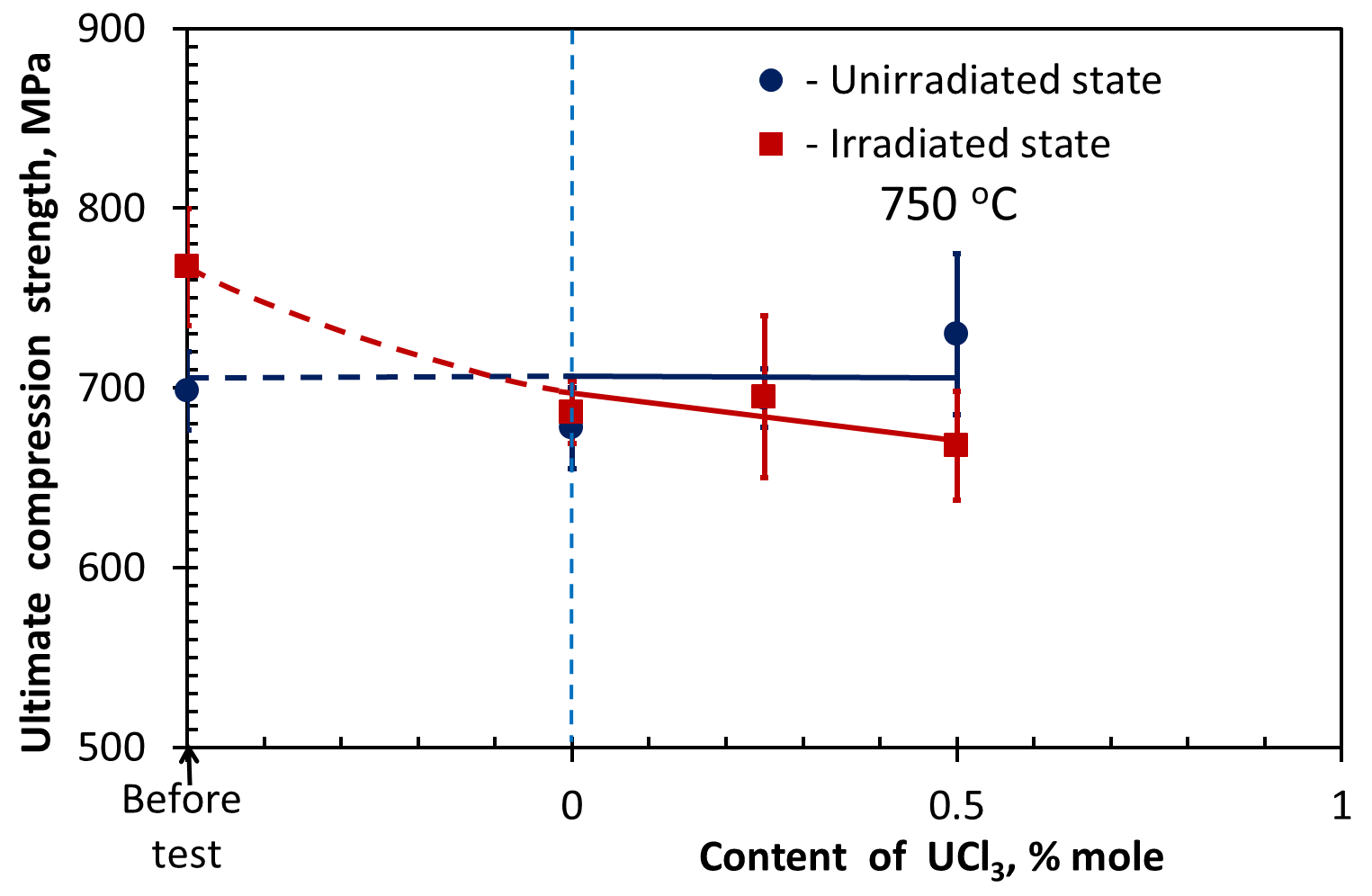 Cooling in LiCl at 650 and 750 oC: 
	- almost  does  not  affect  σcs  of  unirradiated ceramics,- reduces  σcs of  irradiated  MgO  by ~10 %.
UCl3 concentration of  0.5  and 1 % mole in LiCl  melts  practically  does  not  influence ultimate  compression  strength of:- unirradiated  and  irradiated  ceramics  MgO at 650 oC;- and  unirradiated  ceramics  at  750 oC.
19
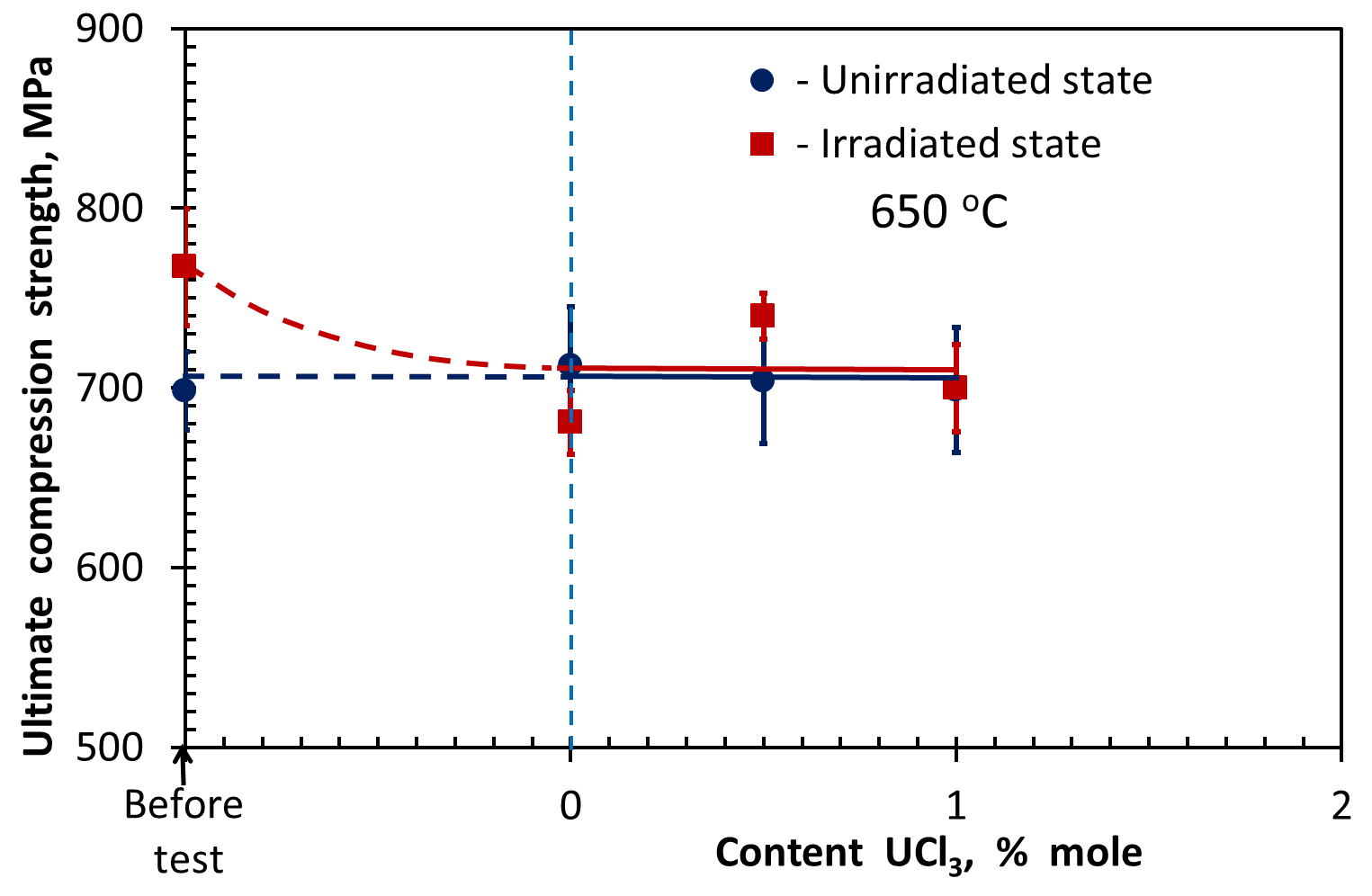 Влияние содержания UCl3 на предел прочности на сжатие (σсж) MgO (2/2)
Effect of UCl3 concentration on ultimate compression strength of MgO (2/2)
σсж облученной керамики MgO при 750 оС монотонно снижается на ~10 % с увеличением содержания UCl3 до 0,5 % моль.
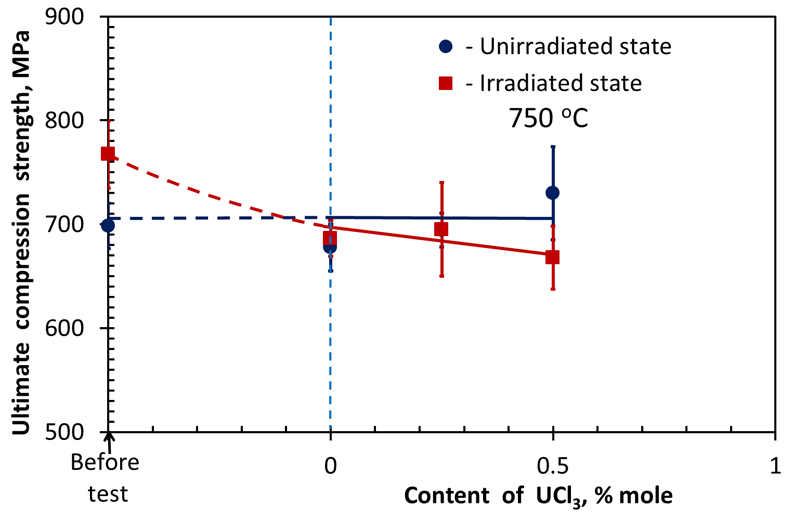 σcs  of  irradiated  MgO ceramics at 750 oC monotonously decreases by ~10 % with increasing UCl3 concentration to 0.5 % mole.
20
Вид разрушенных образцов MgO на опоре разрывной машины до и после испытаний (1/3)
Fractured MgO samples on the plate of tensile testing machine before and after testing (1/3)
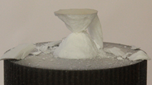 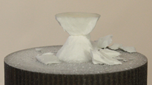 Вид образцов MgO, разрушенных в исходном состоянии, практически не отличается от аналогичных образцов MgO после коррозионных испытаний в расплаве LiCl. 
Характерным для этих образцов является образование двух больших частей в виде усеченных конусов с основаниями по площади практически, соответствующими площадям оснований исходного цилиндрического образца.
Before test
LiCl
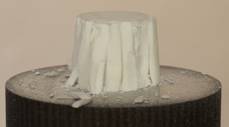 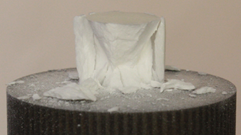 LiCl-1% Li2O
LiCl-2% Li2O
MgO  samples,  fractured in initial state,  almost  do not  differ  in appearance  from  MgO  samples after corrosion tests in molten LiCl.
Formation  of  two  large frustoconical  parts,  which  base areas  are  almost  equal  to  areas of  the  base of  initial  cylindrical sample,  is  typical  for  these samples.
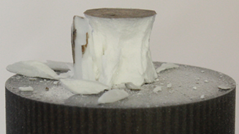 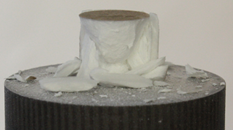 LiCl-0.5% UCl3
LiCl-1% UCl3
21
Вид разрушенных образцов MgO на опоре разрывной машины до и после испытаний (2/3)
Fractured MgO samples on the plate of tensile testing machine before and after testing (2/3)
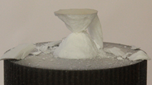 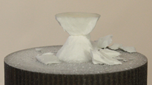 Угол между боковыми поверхностями конусообразных частей практически равен 90о.
После выдержки в расплавах соли LiCl с добавками Li2O и UCl3 характер разрушения образцов меняется, появляются частицы более крупных размеров.
Before test
LiCl
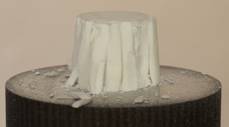 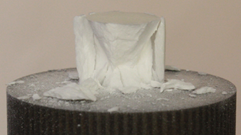 LiCl-2% Li2O
LiCl-1% Li2O
The angle between side surfaces of  frustoconical parts is almost 90о.
After cooling in LiCl molten salt with Li2O and UCl3 additives the fracture  patterns change, and larger particles appear.
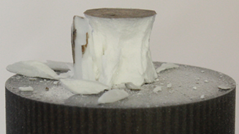 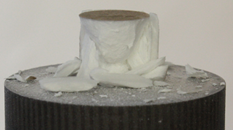 LiCl-1% UCl3
LiCl-0.5% UCl3
22
Вид разрушенных образцов MgO на опоре разрывной машины до и после испытаний (3/3)
Fractured MgO samples on the plate of tensile testing machine before and after testing (3/3)
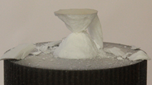 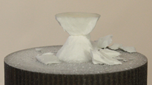 При этом, как правило, область соприкосновения конусообразных частей смещается от центра образцов в сторону нижнего основания, а угол между боковыми поверхностями конусов превышает 90о.
 В объеме фрагментов разрушения образцов, испытанных в LiCl с добавками Li2O и UCl3, с повышением их содержания возрастает доля относительно крупных частиц в виде пластин с длиной от одного основания до другого.
Before test
LiCl
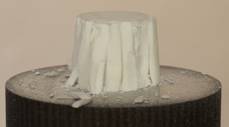 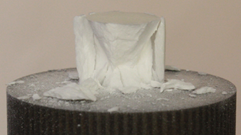 As a rule, the contact point of frustoconical parts shifts from the sample centre towards the bottom base, and the angle between cone side surfaces exceeds 90о.
 In the volume of sample fracture fragments, tested in LiCl with Li2O and UCl3 additives, along with their increasing concentration so does the number of rather large particles in the shape of plates with the length from one base to another.
LiCl-2% Li2O
LiCl-1% Li2O
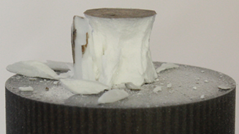 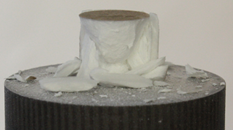 LiCl-1% UCl3
LiCl-0.5% UCl3
23
Характеристика изломов образцов MgO после испытаний на сжатие
The characteristic of breaks of MgO samples after compression tests
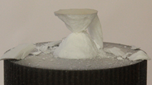 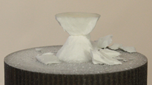 ⅟2h
1/2h
90о
h
h
~90о
1/2h
1/2h
LiCl
Before test
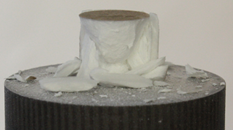 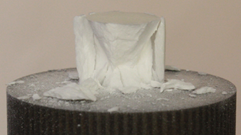 ⅔h
⅘h
h
h
>90о
>90о
⅕h
⅓h
LiCl-1% UCl3
LiCl-1% Li2O
24
Выводы (1/4)
Conclusions (1/4)
Проведены испытания на коррозионную и механическую стойкость образцов керамики из MgO в необлученном и облученном состоянии в расплавах солей LiCl, LiCl+nLi2O и LiCl+mUCl3 с n=1 и 2 % моль и m=0,25, 0,5 и 1% моль в течение 100 часов при 650 и 750 оС, имитирующих режимы процессов металлизации и «мягкого» хлорирования при использовании пирохимических процессов переработки СНУП ОЯТ. 
Установлено, что образцы керамики MgO практически не подвержены коррозии в расплаве химически чистого LiCl. Воздействие расплава LiCl при обеих температурах проявляется лишь в слабом травлении границ зерен.
Corrosion and mechanical resistance tests of unirradiated and irradiated MgO ceramics samples in LiCl, LiCl+nLi2O and LiCl+mUCl3 molten salts with n=1 and 2 % mole and m=0.25, 0.5 and 1 % mole were conducted at 650 and 750 oC for 100 h, simulating modes of metallization and soft chlorination processes using pyrometallurgical process of spent UPuN fuel.
It has been established that MgO ceramics samples practically are not subject to corrosion in molten chemically pure LiCl. Effect of molten LiCl at both temperatures is shown only in weak etching of grain boundaries.
25
Выводы (2/4)
Conclusions (2/4)
Показано, что средняя скорость сплошной коррозии облученных образцов керамики MgO возрастает с увеличением температуры испытаний и содержания Li2O и UCl3. Добавки UCl3 в коррозионном отношении являются в ~1,5-2 раза более агрессивными по сравнению с добавками Li2O. 
Коррозия керамики MgO в расплавах солей, содержащих Li2O и UCl3, при обеих температурах испытаний носит преимущественно локальный характер. Это выражается в травлении границ зерен керамики и пор, находящихся на поверхности образцов MgO. С увеличением содержания UCl3 наряду с локальной коррозий по границам зерен имеет место и коррозия основного материала керамики внутри зерен образцов MgO.
It is shown that average rate of continuous corrosion of MgO irradiated samples increases along with increasing testing temperature and Li2O and UCl3 concentration. UCl3 additives in the corrosion relation are ~1.5-2 times more aggressive in comparison with Li2O additives. 
Corrosion of MgO ceramics in molten salts containing Li2O and UCl3 at both testing temperatures has mainly local character. It is expressed in etching of grain boundaries of ceramics and pores on the surface of MgO samples. Besides the increase in UCl3 concentration leads to corrosion of the basic ceramic material inside grains of MgO samples.
26
Выводы (3/4)
Conclusions (3/4)
Показано, что облучение в n, γ поле до набора повреждающей дозы 0,4 МГр приводит к увеличению предела прочности на сжатие образцов MgO на ~10 %.
Установлено, что выдержка в расплаве химически чистого LiCl практически не оказывает влияния на изменение предела прочности на сжатие необученных образцов MgO, и приводит к снижению на ~10 % значения предела прочности на сжатие обученных образцов MgO при обеих температурах испытаний.
It was shown that irradiation in n, γ field to a damaging dose 0.4 МGy leads to increase in ultimate compression strength of MgO samples by ~10 %.
It has been established that cooling in chemically pure molten LiCl practically does not change ultimate compression strength of unirradiated MgO samples, and leads to decrease in ultimate compression strength of irradiated MgO samples by ~10 % at both testing temperatures.
27
Выводы (4/4)
Conclusions (4/4)
Выявлено, что значения прочности на сжатие обученных образцов MgO снижаются на ~10 % при введении Li2O в расплав LiCl при обеих температурах испытаний и практически не изменяются при испытаниях необученных образцов MgO в этих же средах. 
Добавки 0,5 % моль UCl3 в расплав LiCl при 650 оС и 0,25 % моль UCl3 при 750 оС не оказывают практического влияния на изменение значений предела прочности на сжатие облученных и необлученных образцов MgO. С увеличением содержания UCl3 до 0,5 % моль в расплаве соли LiCl при 750 оС предел прочности на сжатие облученных образцов керамики MgO снижается на ~15 %.
It is found out that ultimate compression strength of irradiated samples MgO decreases by ~10 % under introduction of Li2O into molten LiCl at both testing temperatures and practically does not change during tests of unirradiated MgO samples in the same environments. 
Additives of 0.5 % mole of UCl3 in molten LiCl at 650 oC and 0.25 % mole of UCl3 at 750 oC almost do not change ultimate compression strength of irradiated and unirradiated MgO samples. With increasing UCl3 concentration to 0.5 % mole in LiCl molten salts at 750 oC ultimate compression strength of irradiated samples of MgO ceramics decreases by ~15 %.
28
THANKS FOR ATTENTION
29